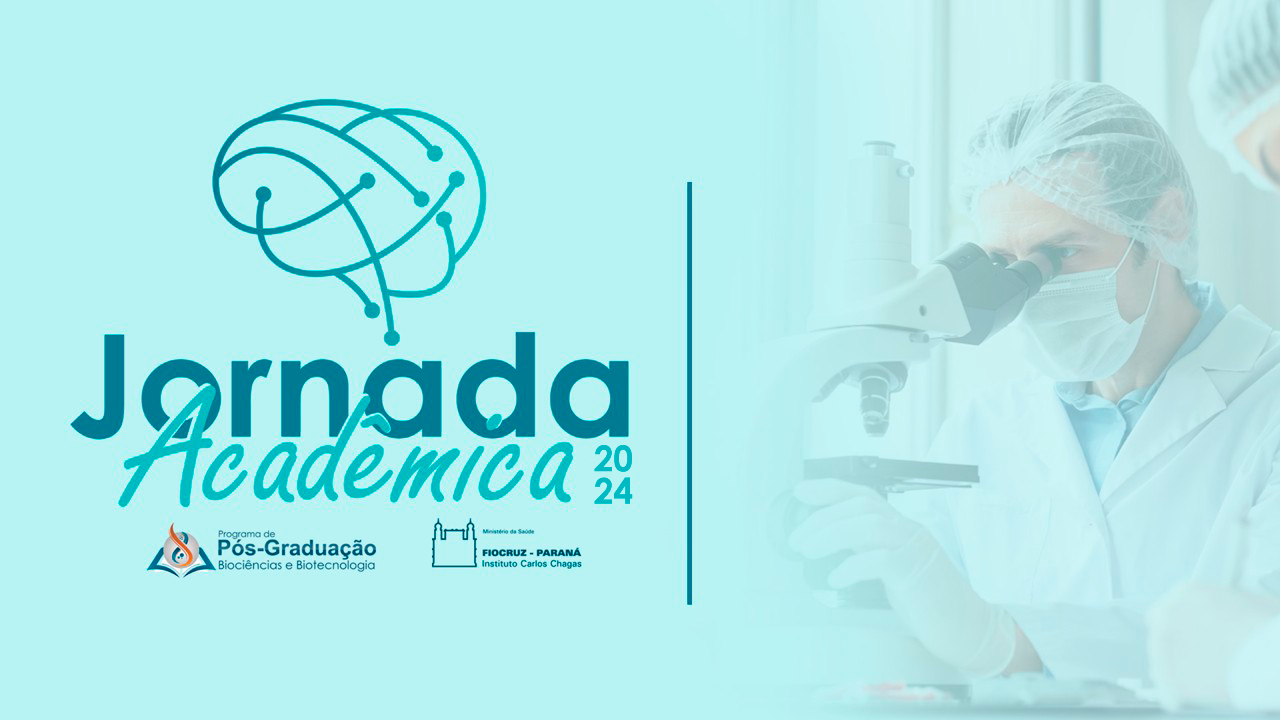 Inserir titulo


Inserir nome
Inserir Orientador
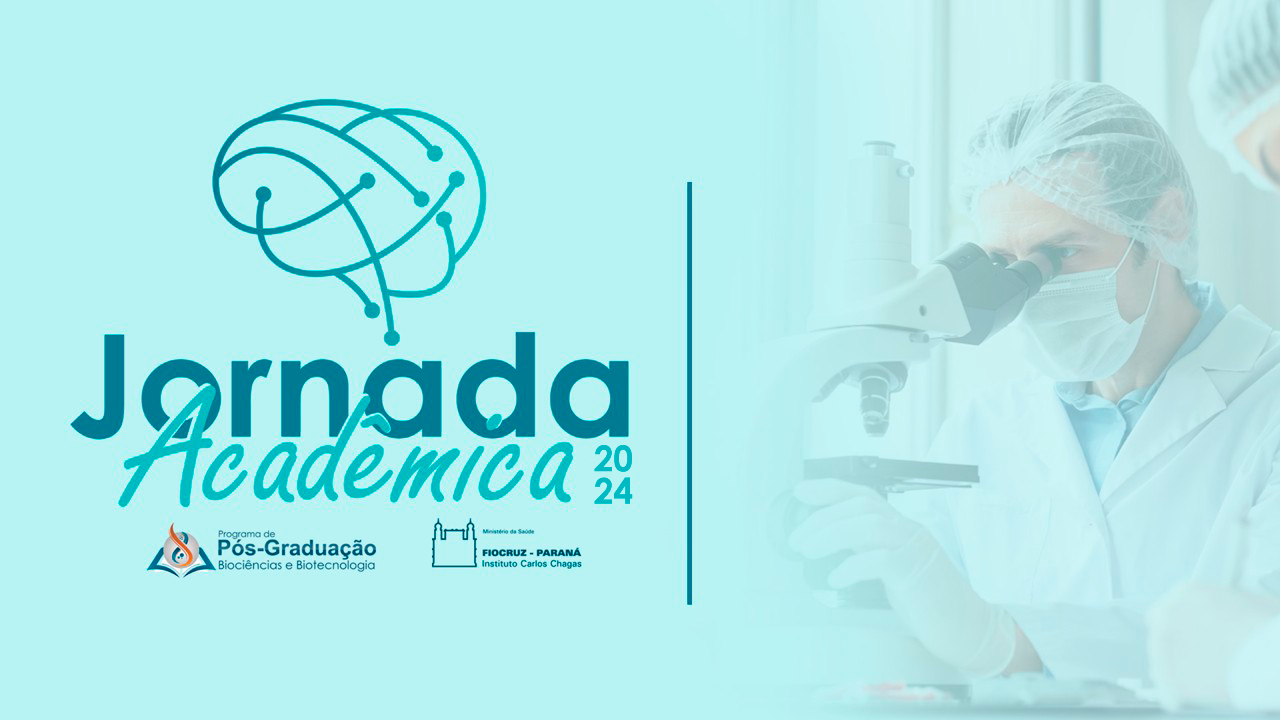 Obrigado (a)


Inserir nome